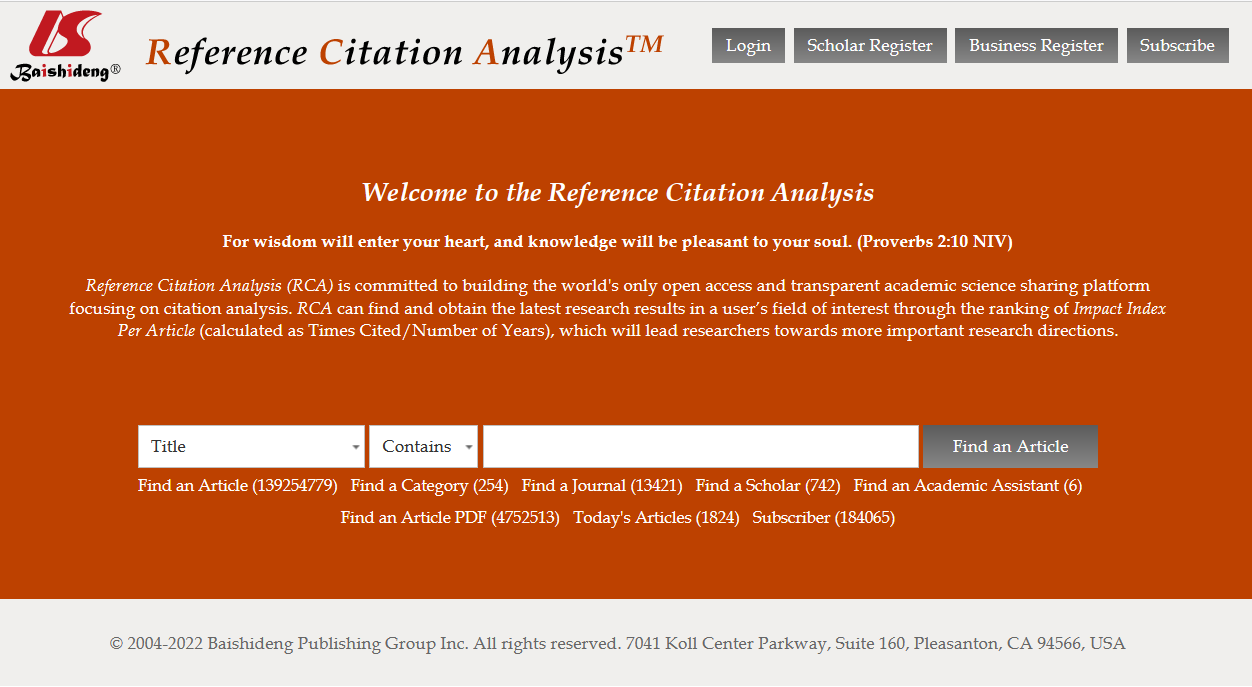 王金磊，副总经理
百世登出版集团
北京百世登生物医学科技有限公司






电话：13611267955 
Email: j.l.wang@wjgnet.com               2022年12月9日
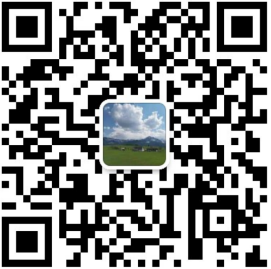 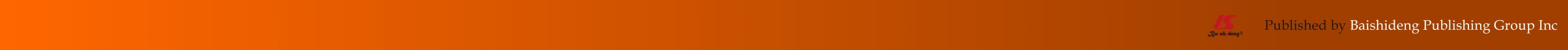 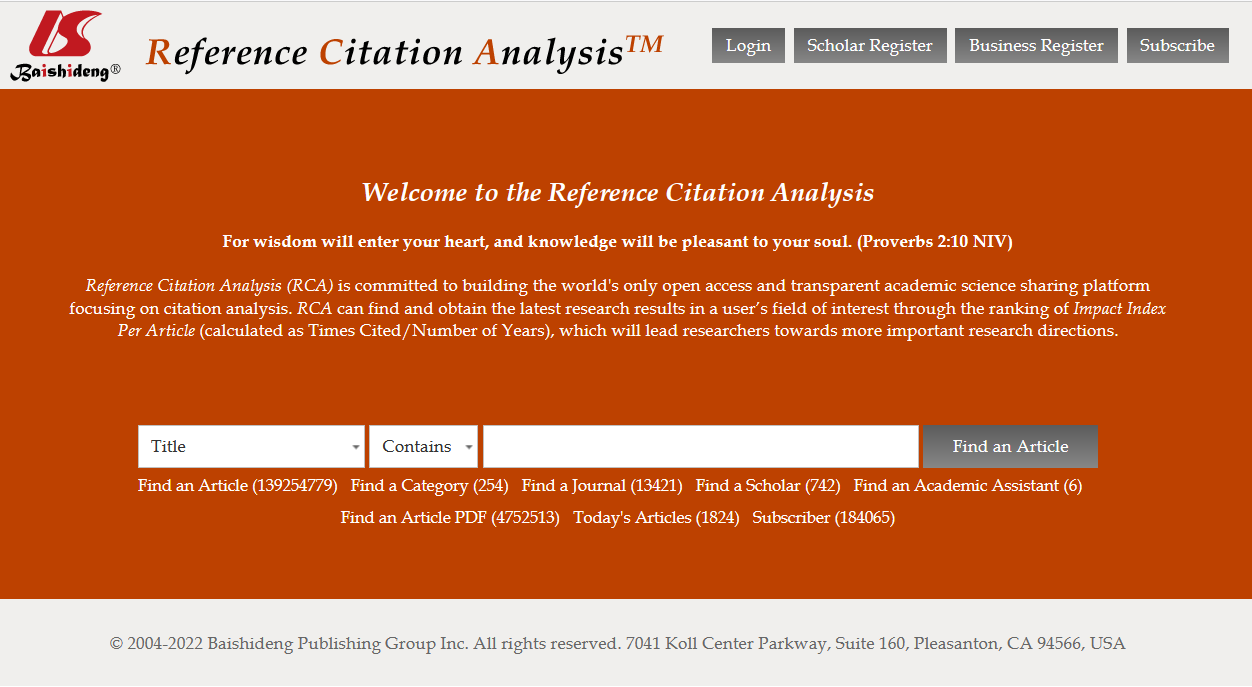 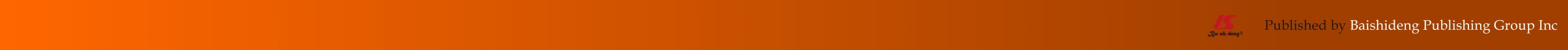 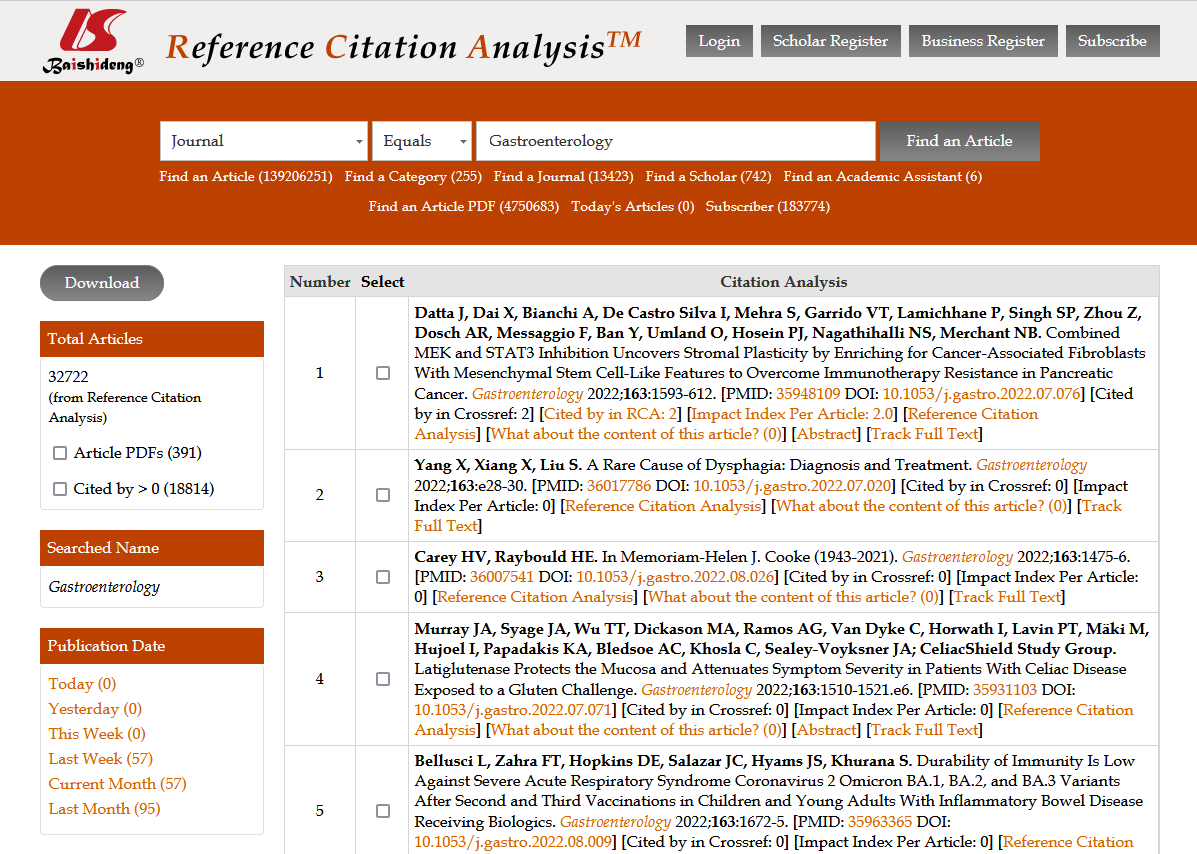 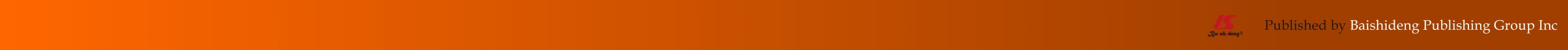 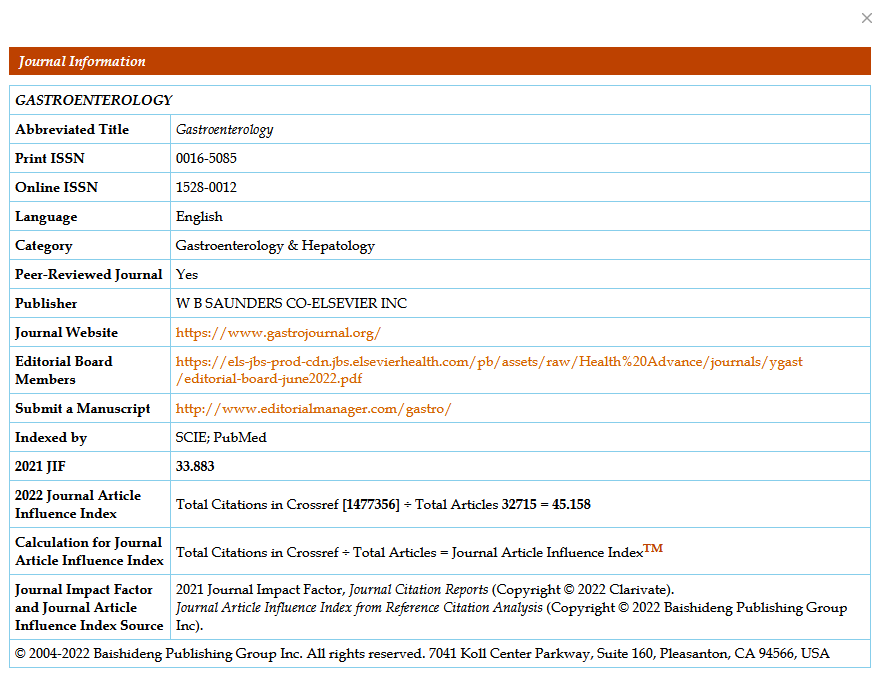 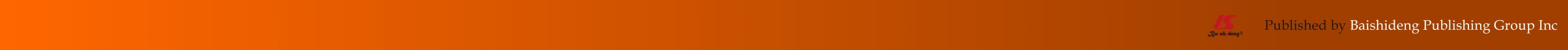 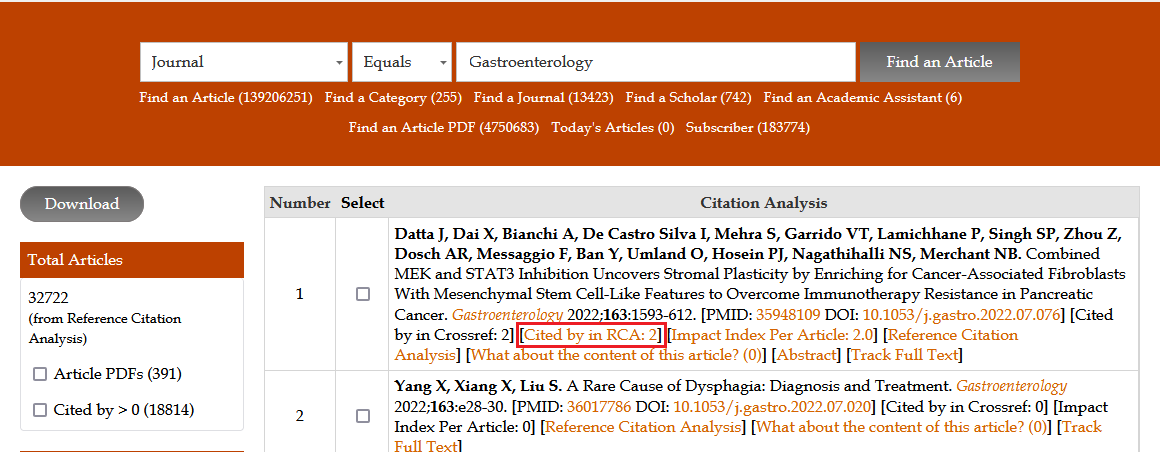 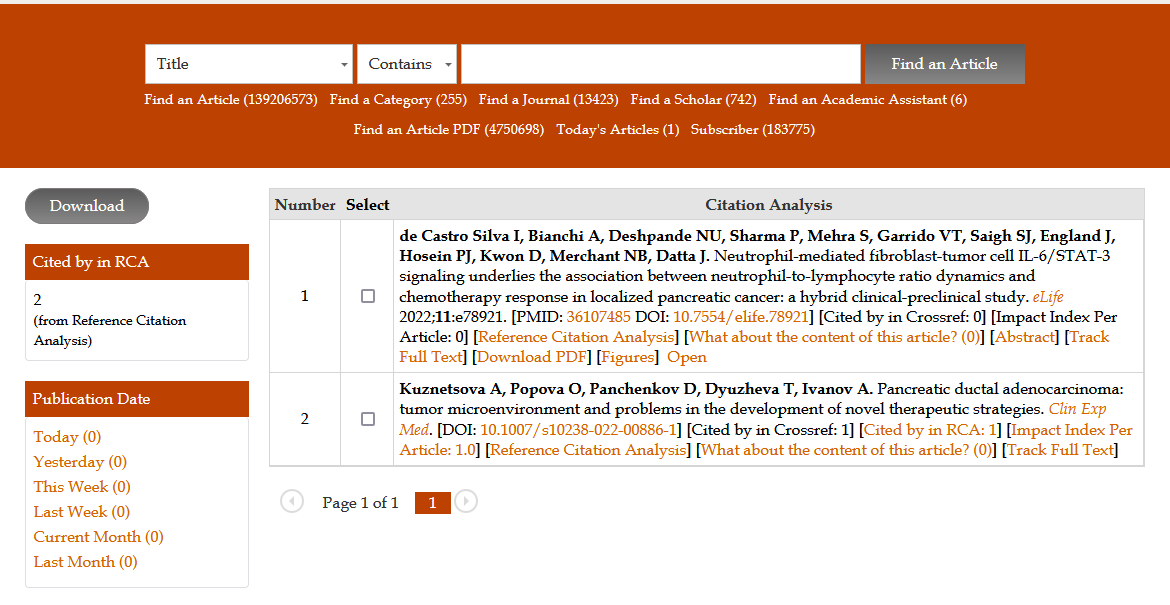 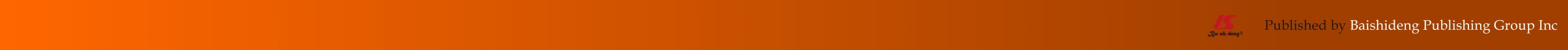 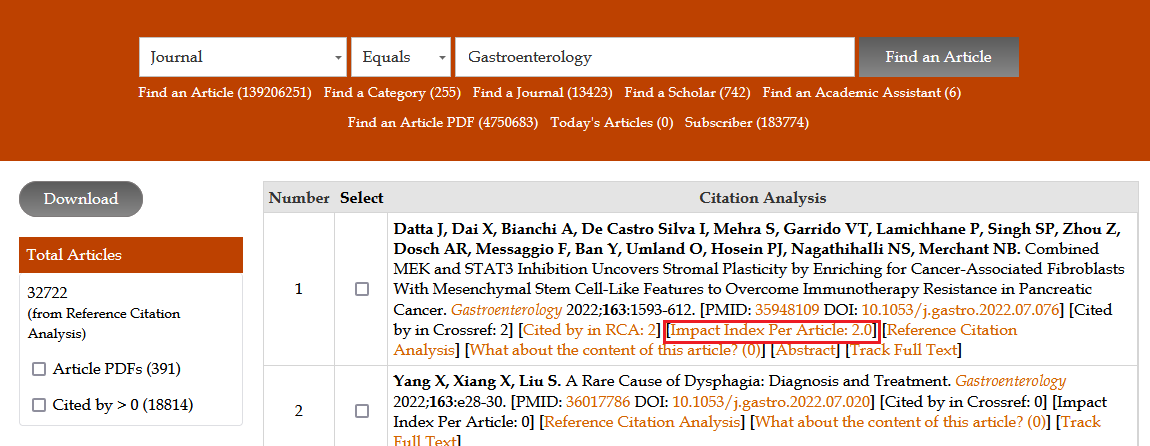 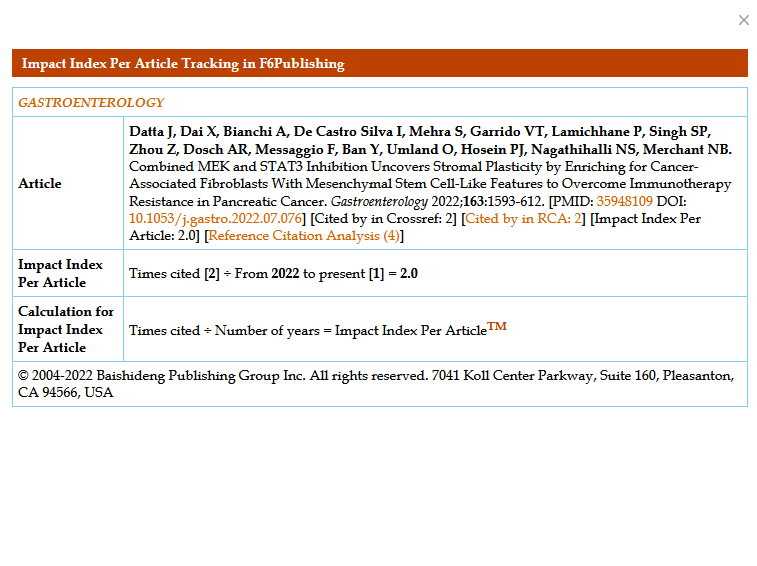 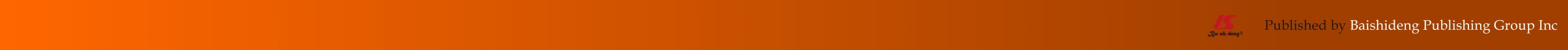 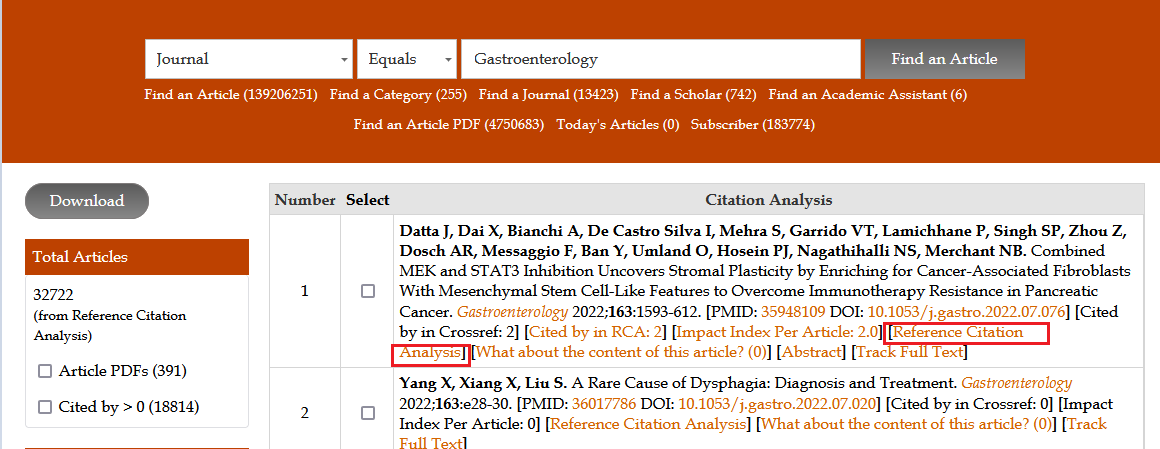 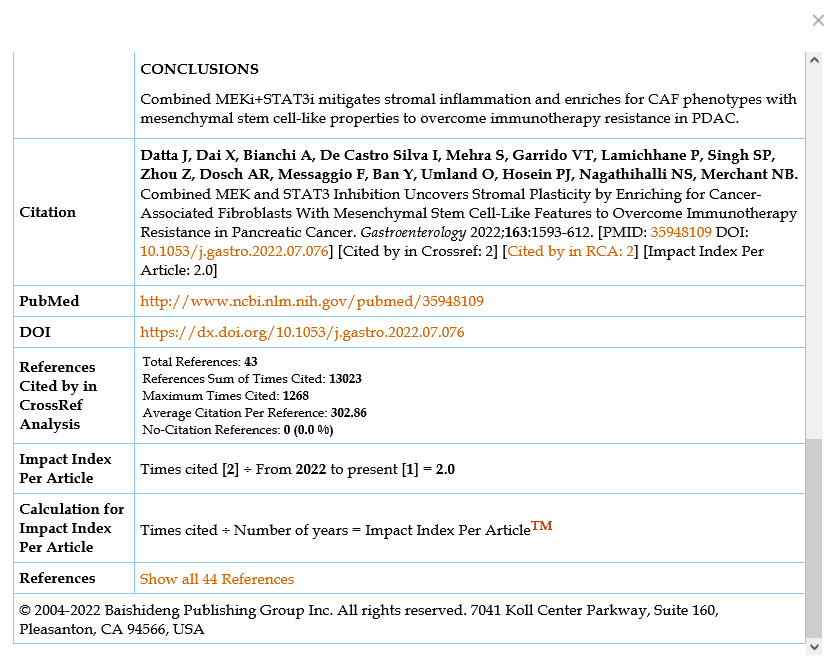 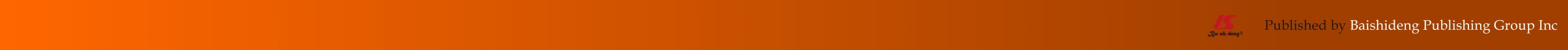 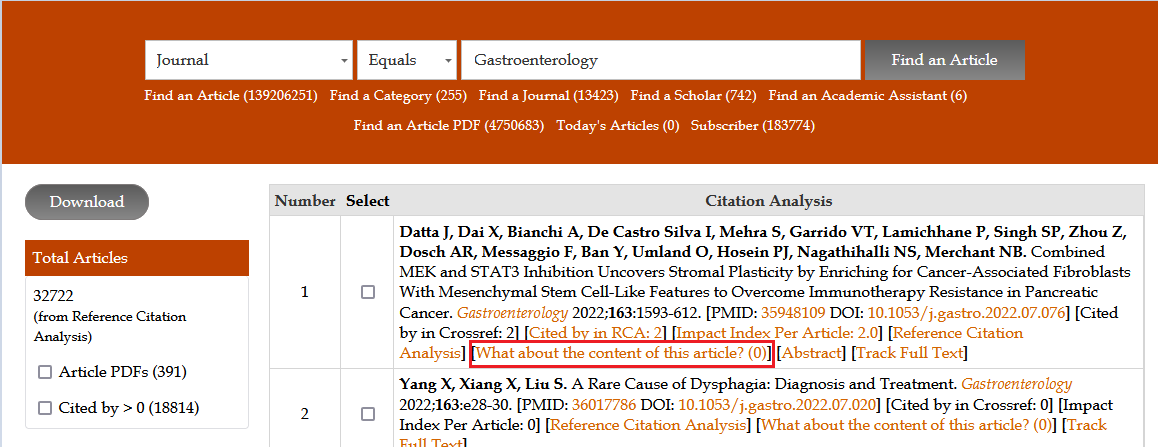 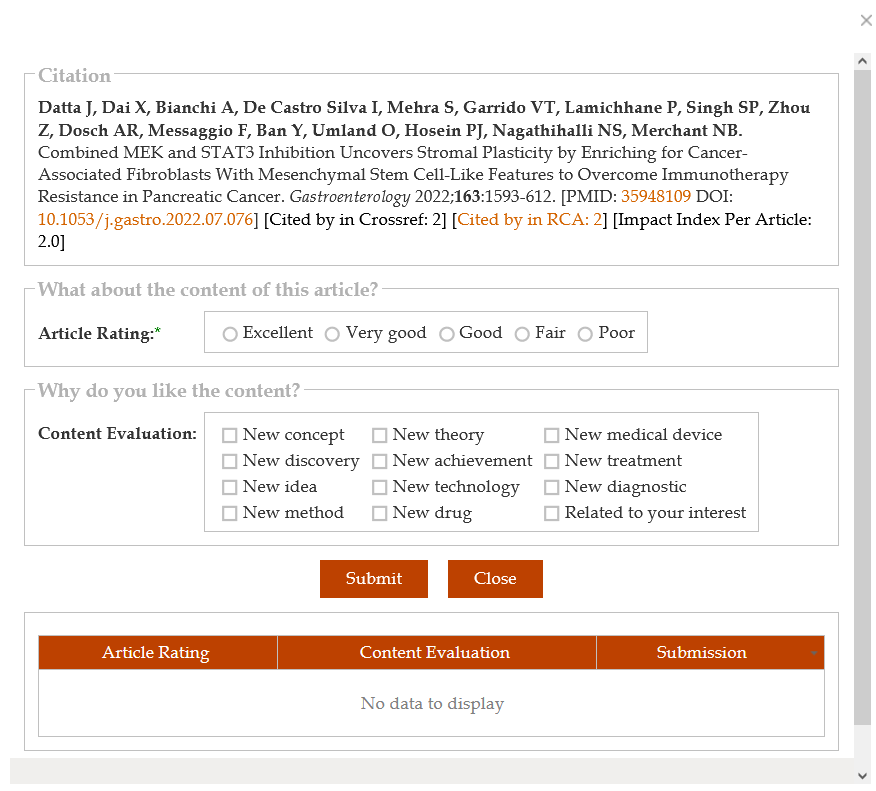 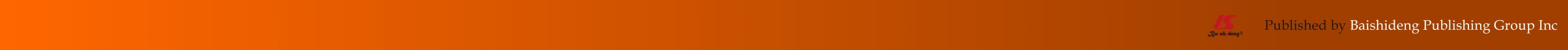 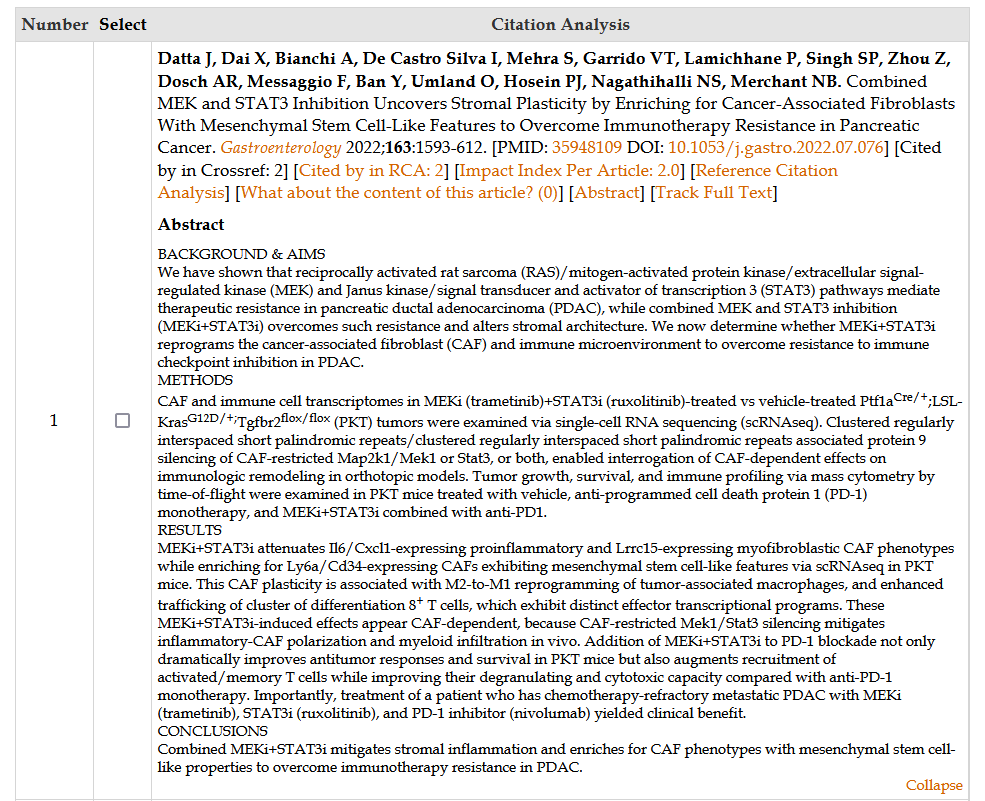 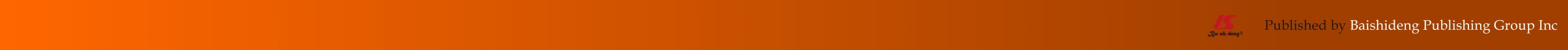 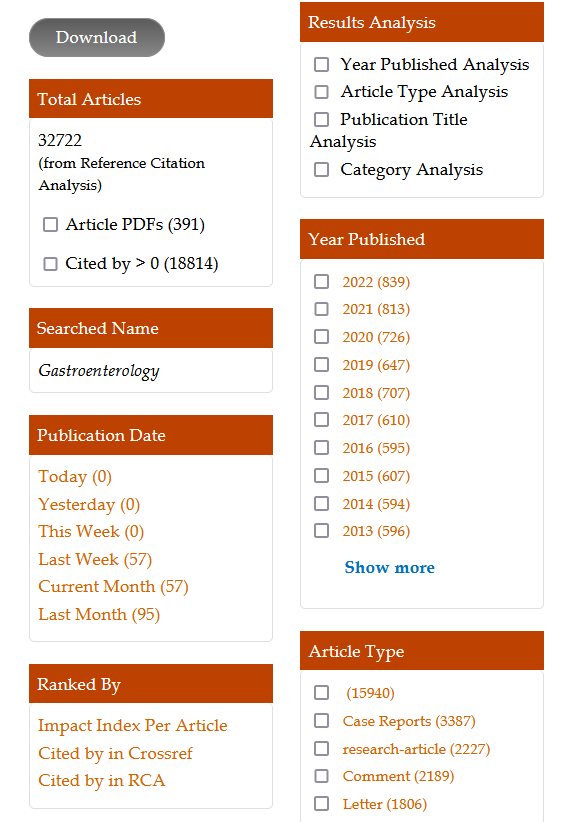 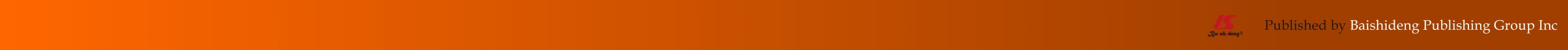 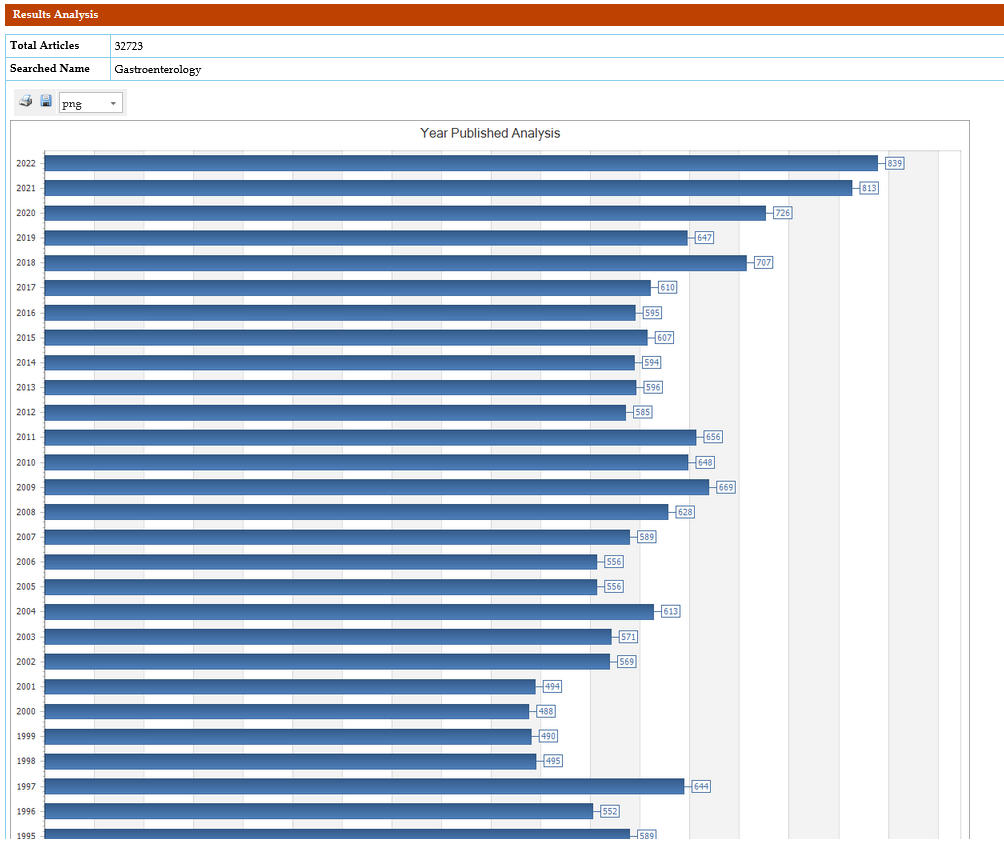 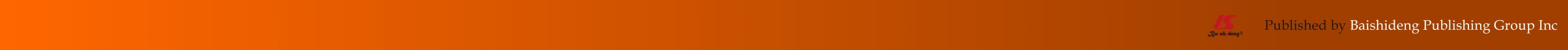 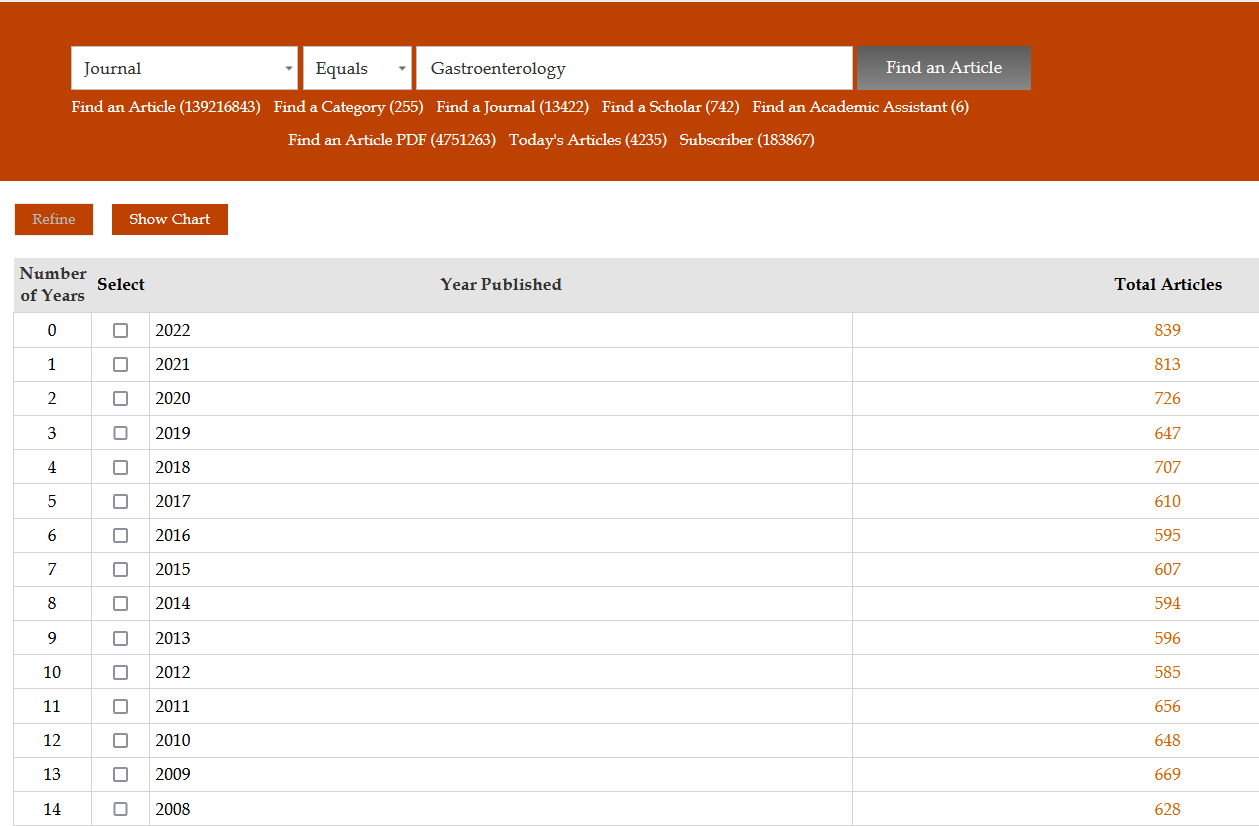 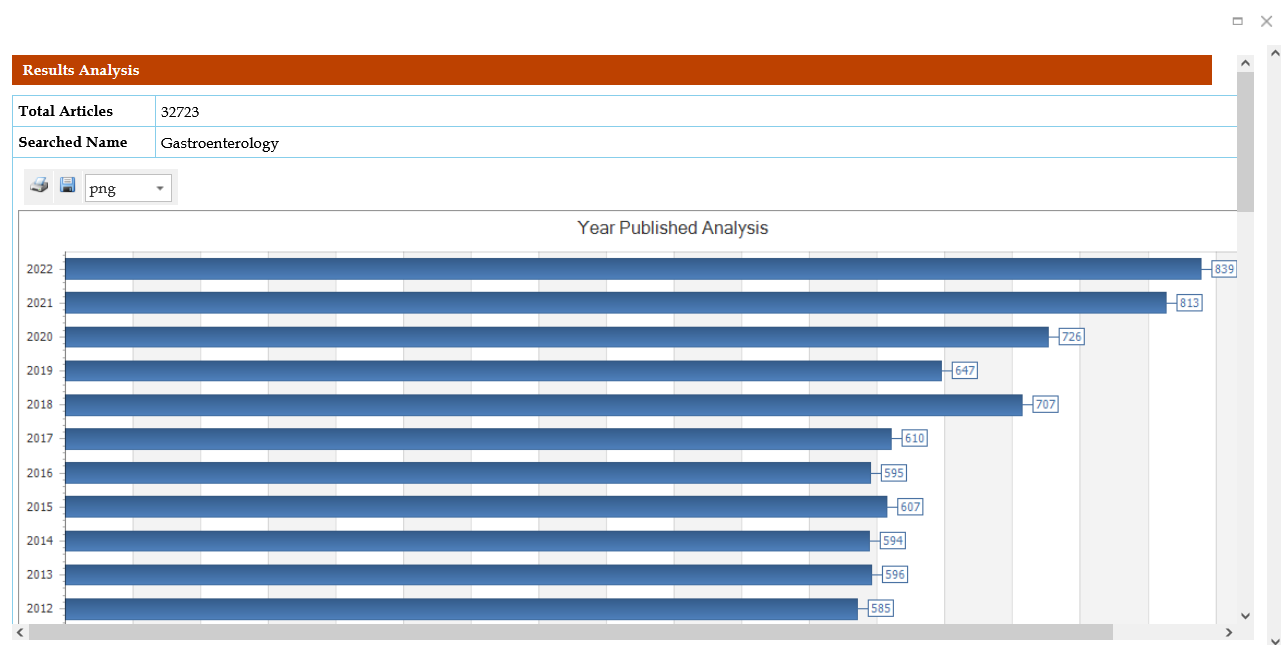 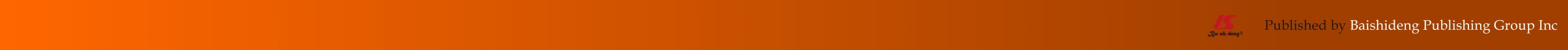 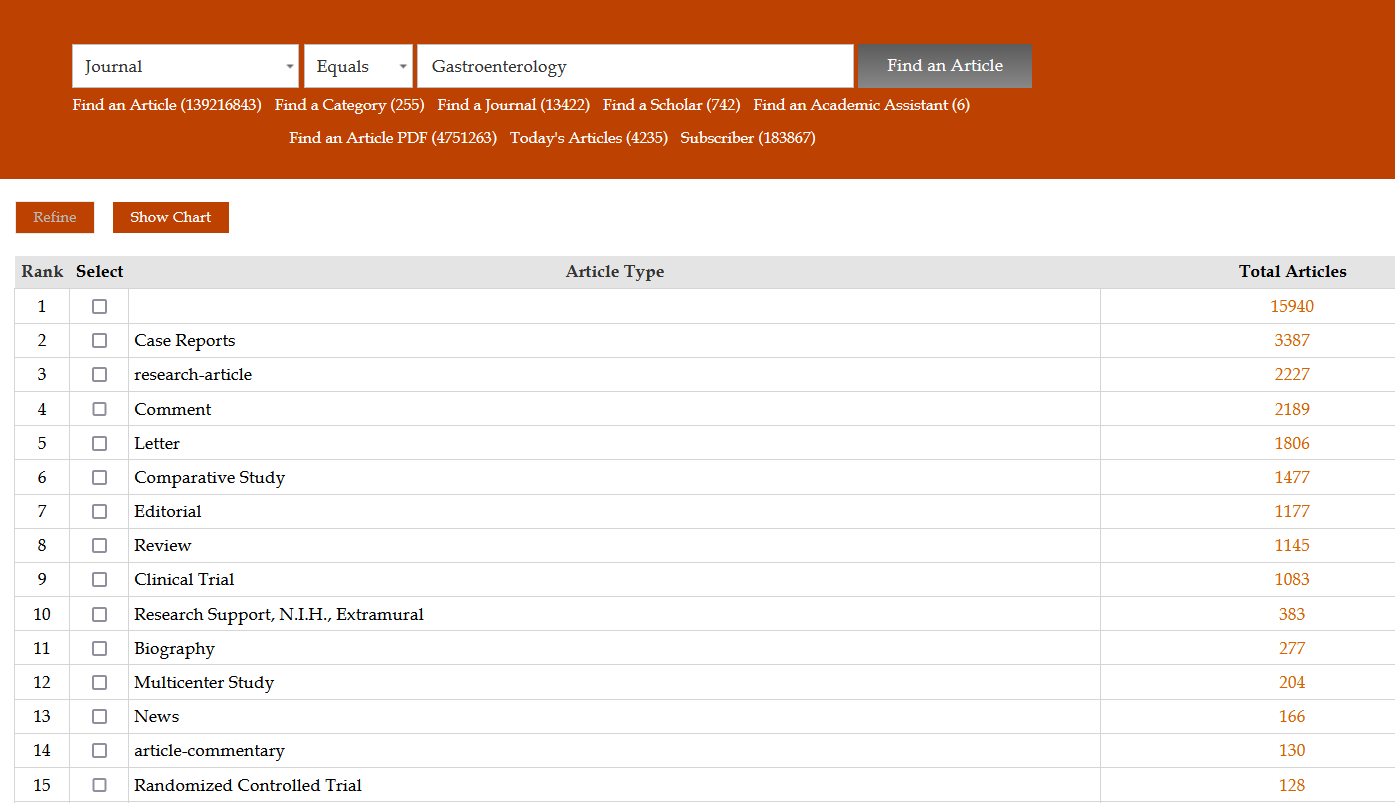 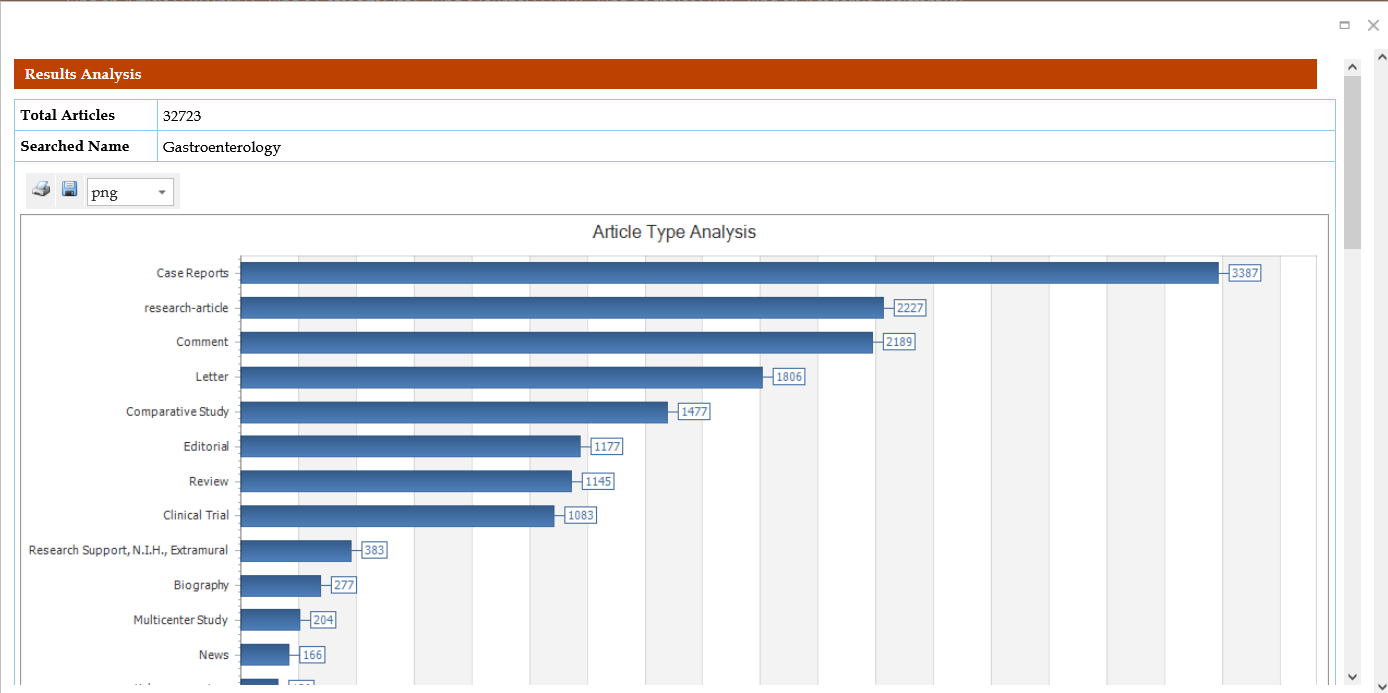 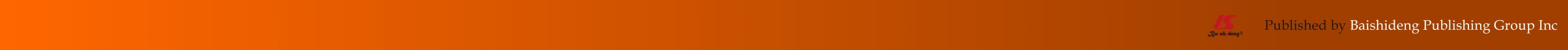 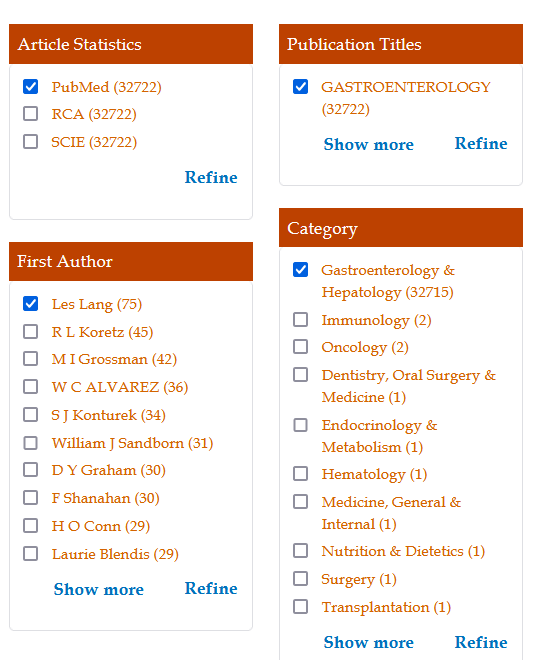 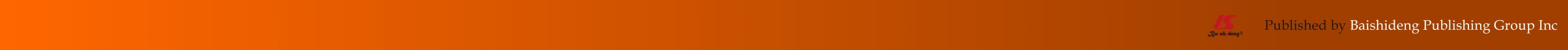 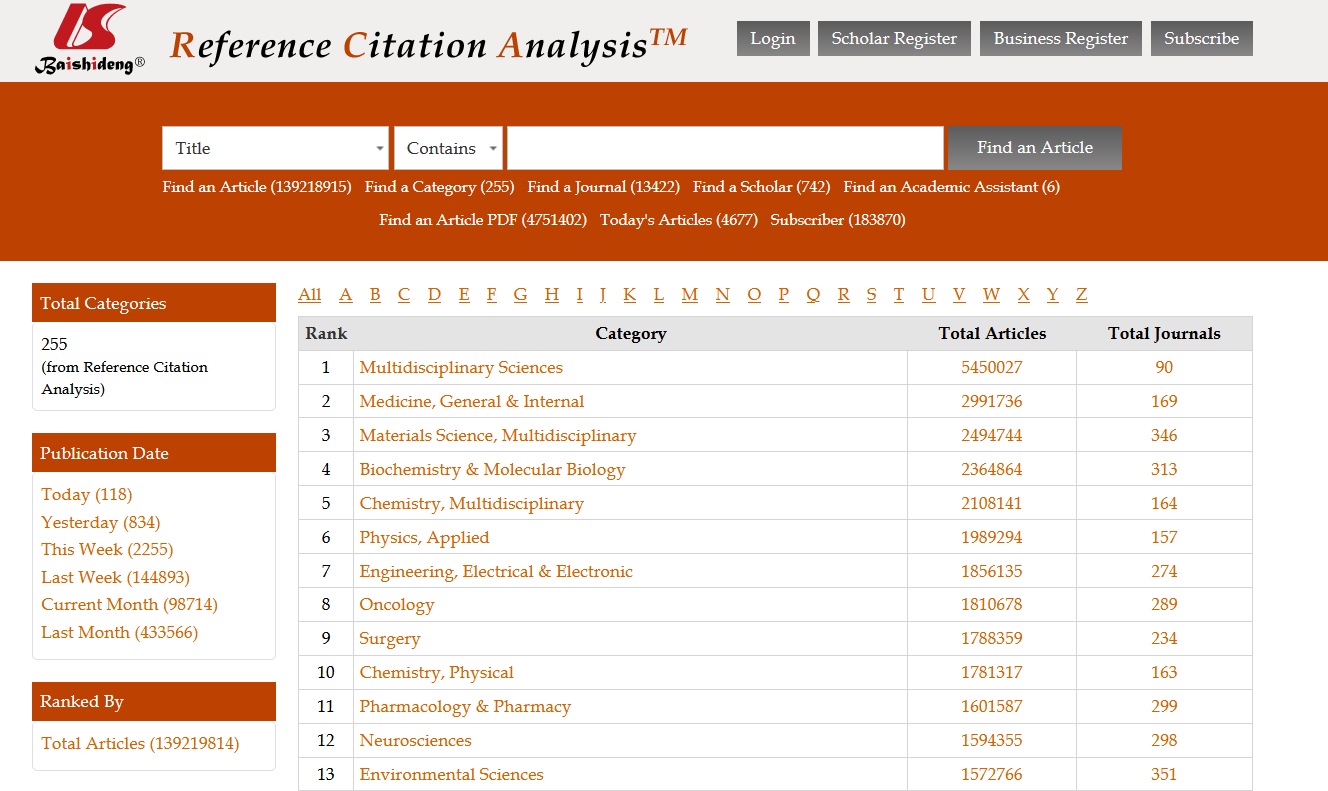 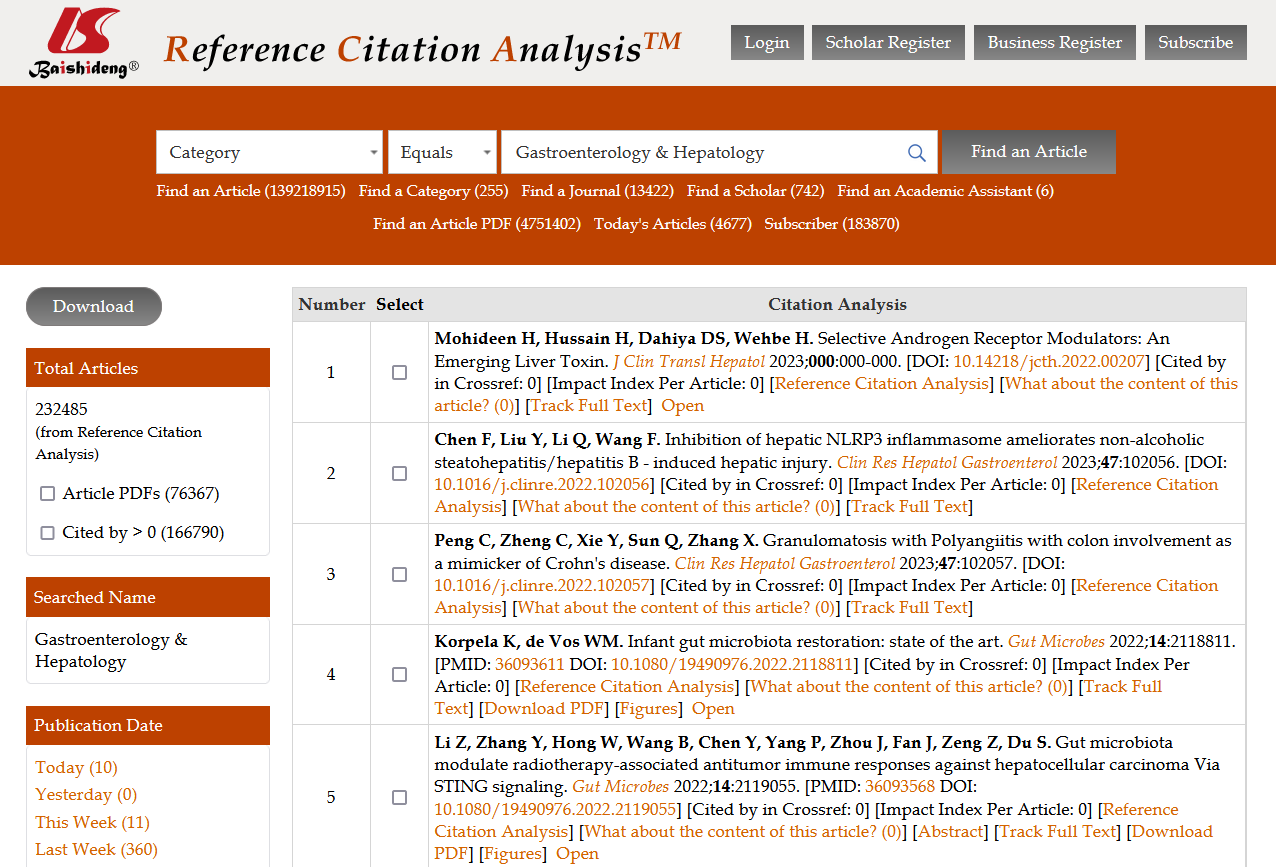 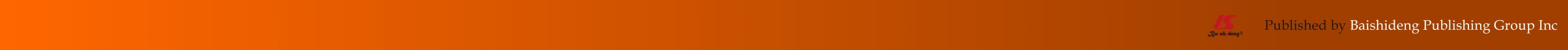 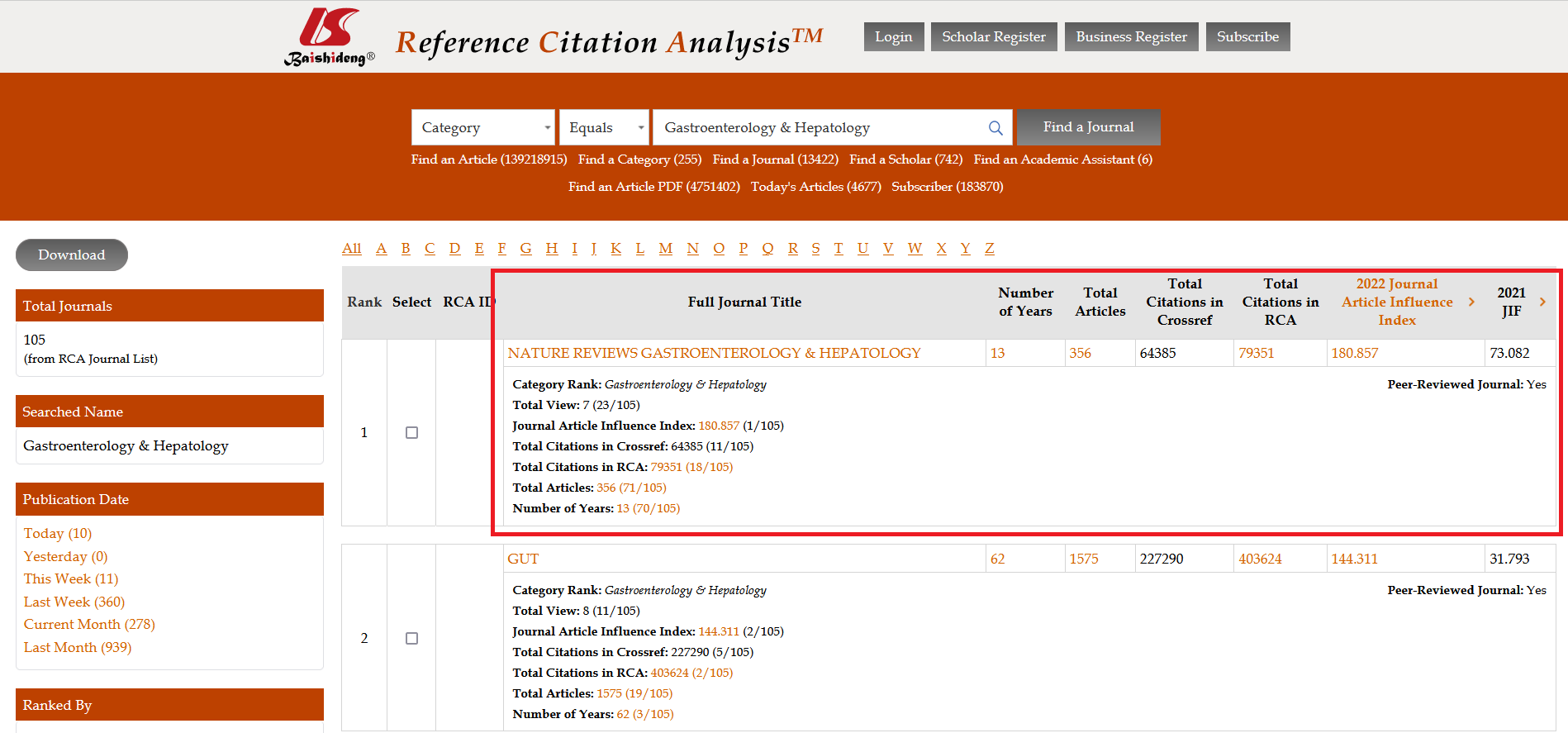 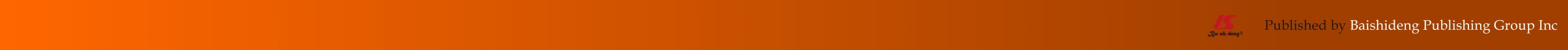 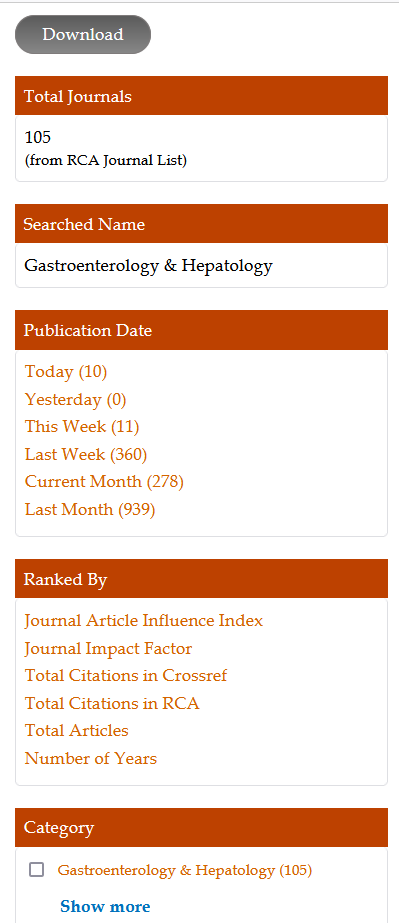 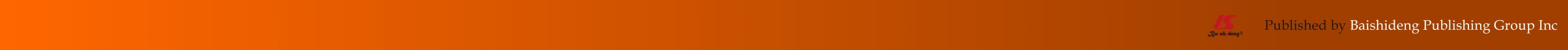 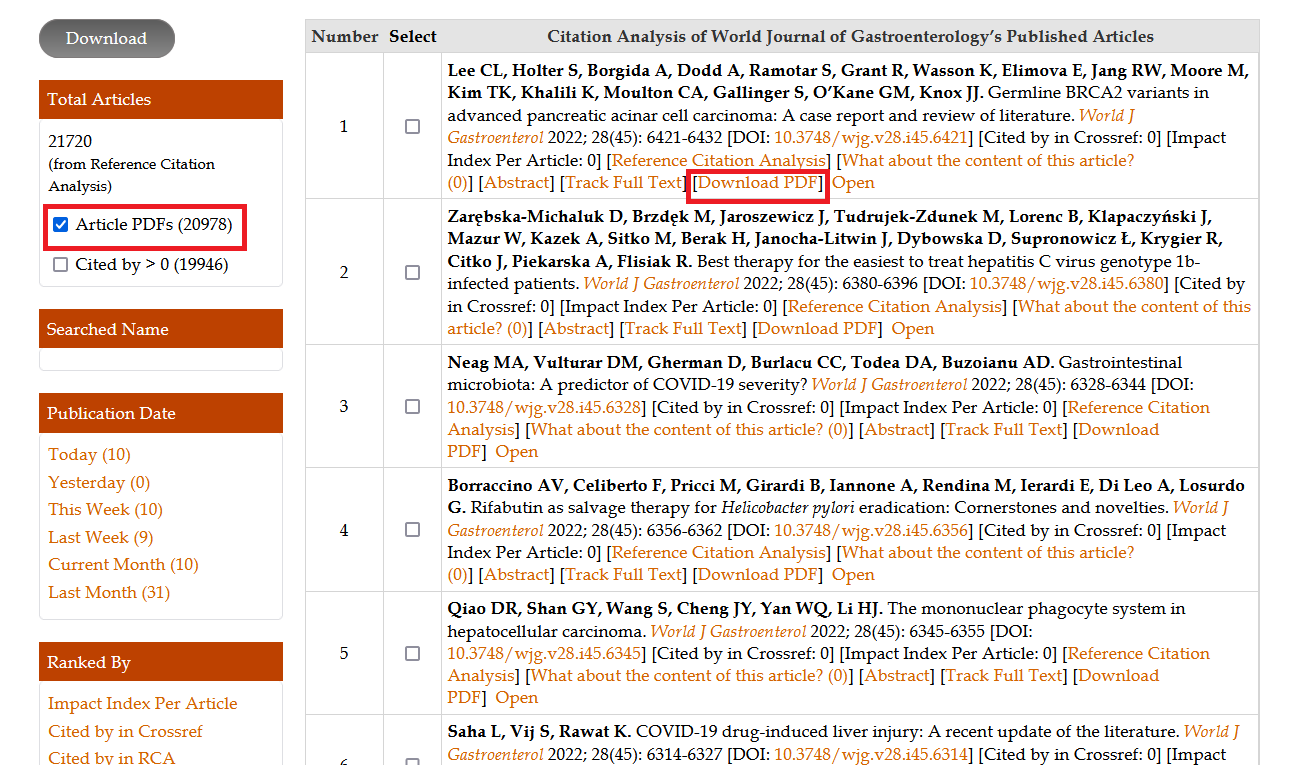 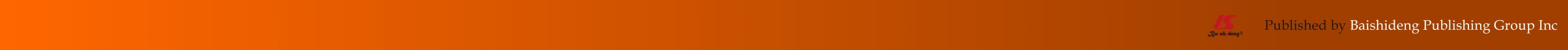 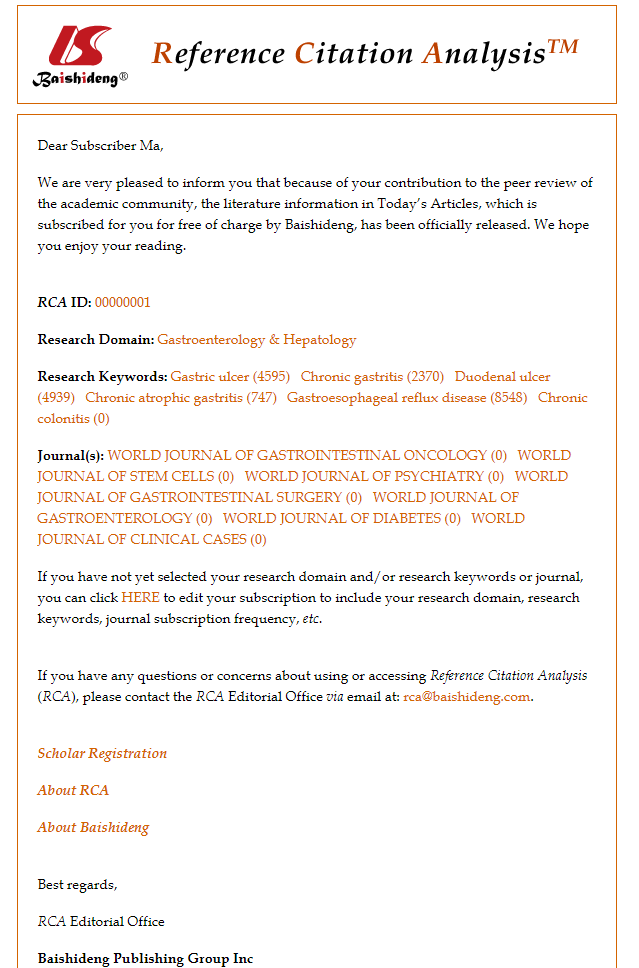 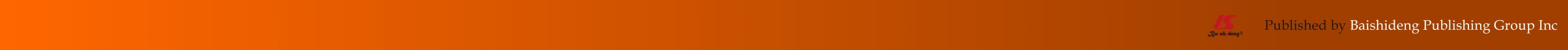 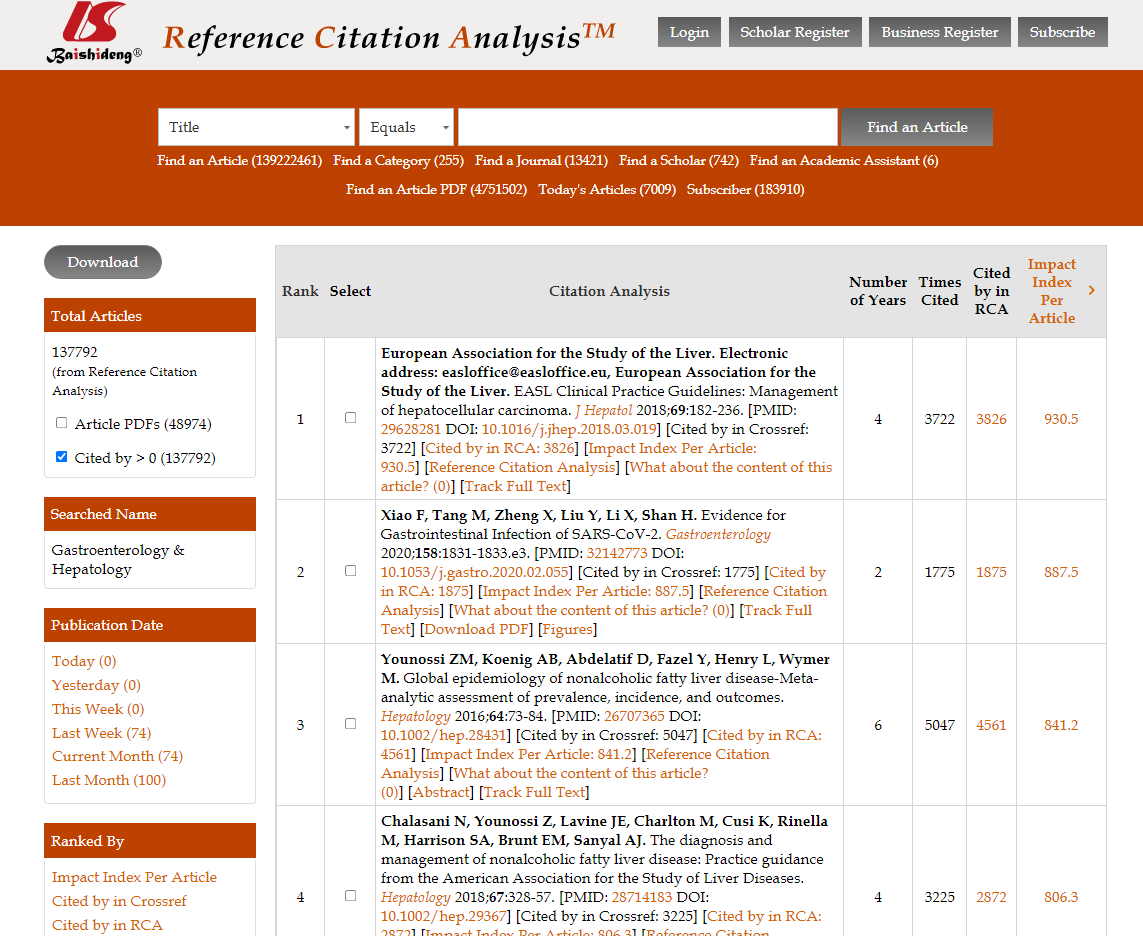 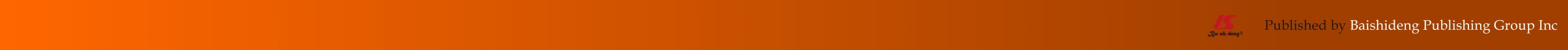 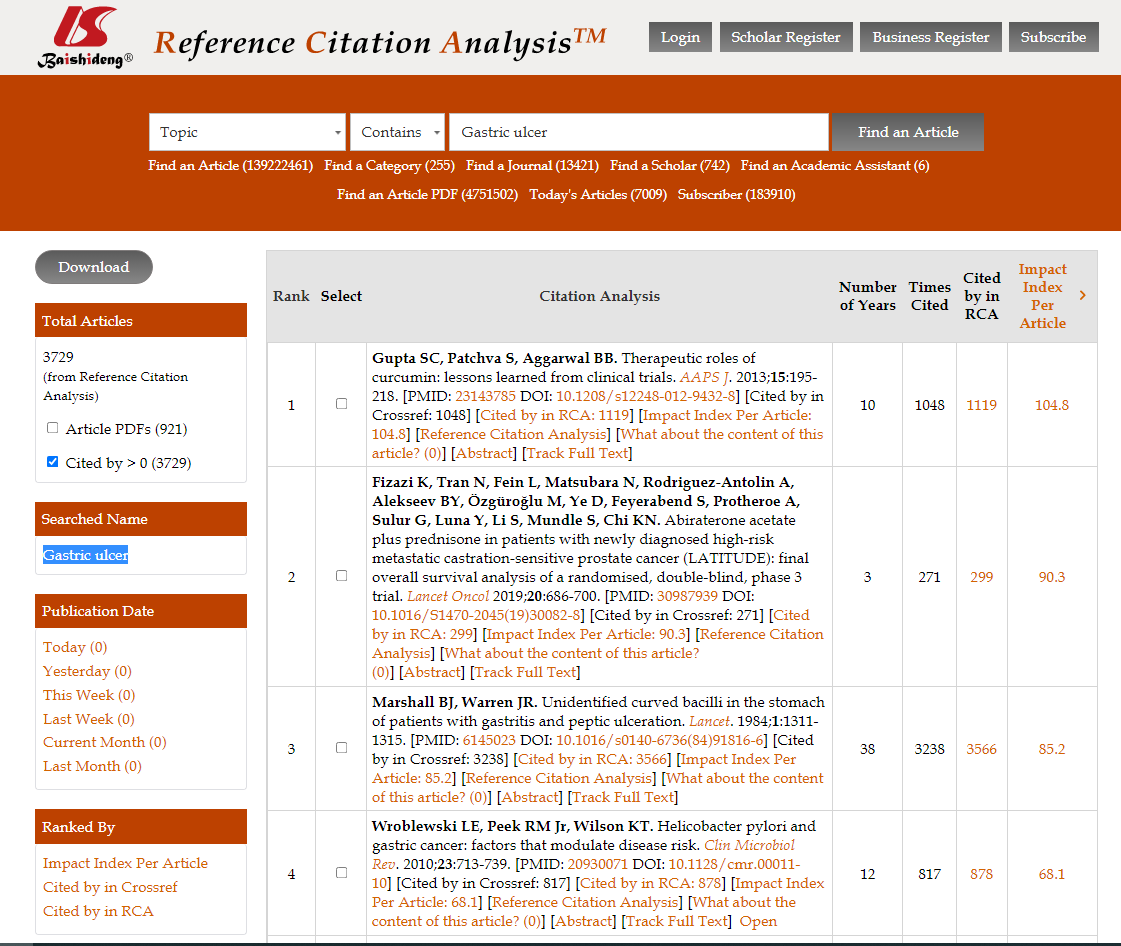 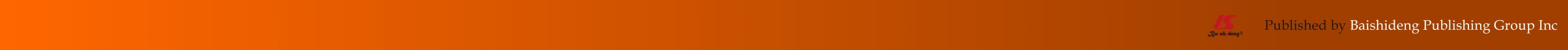 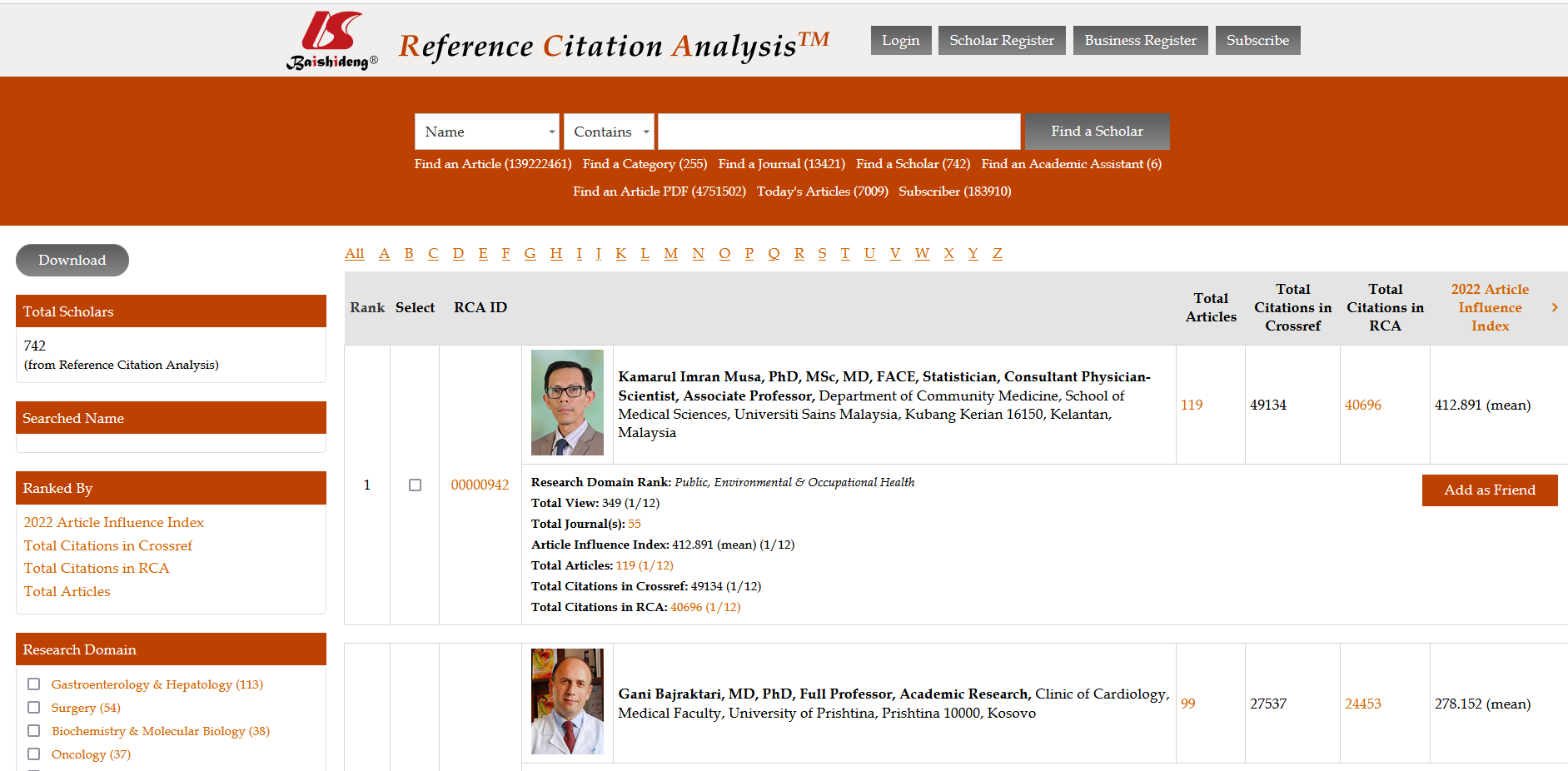 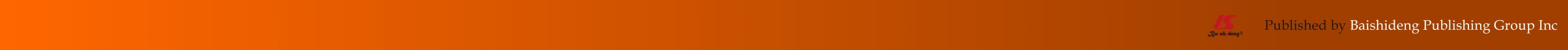 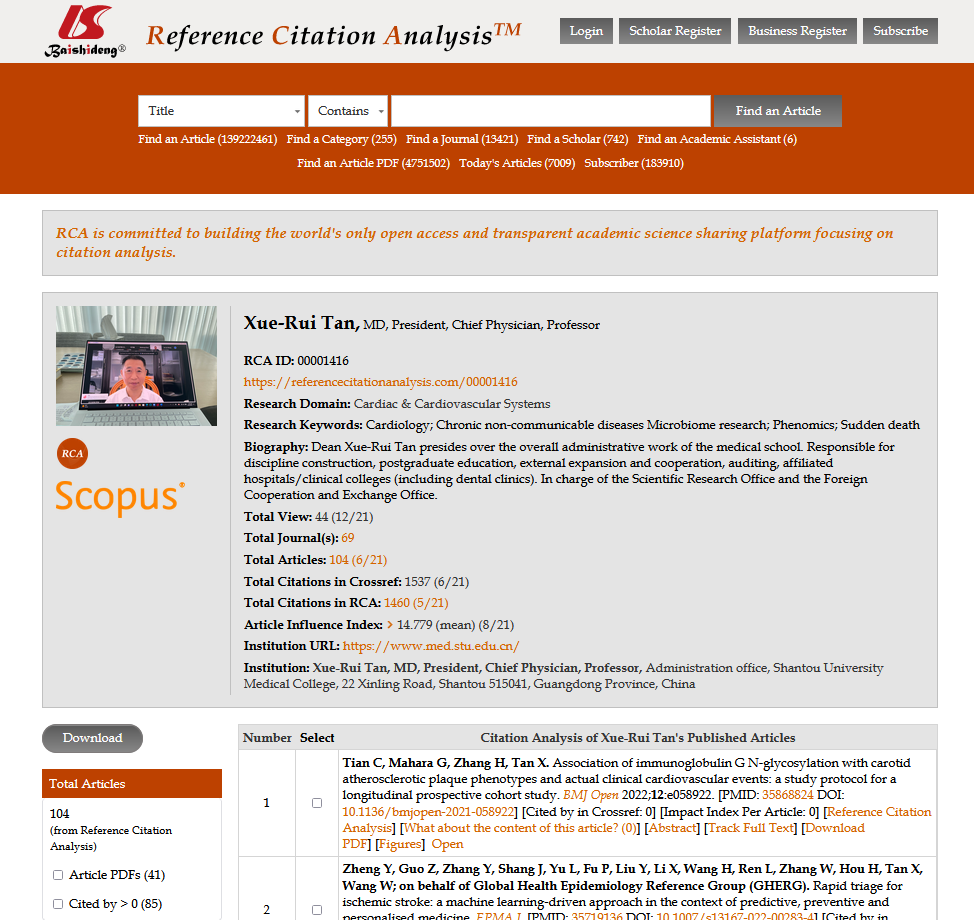 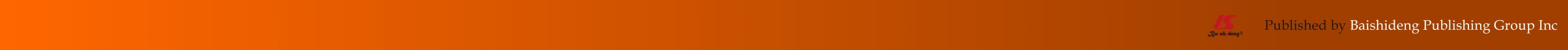 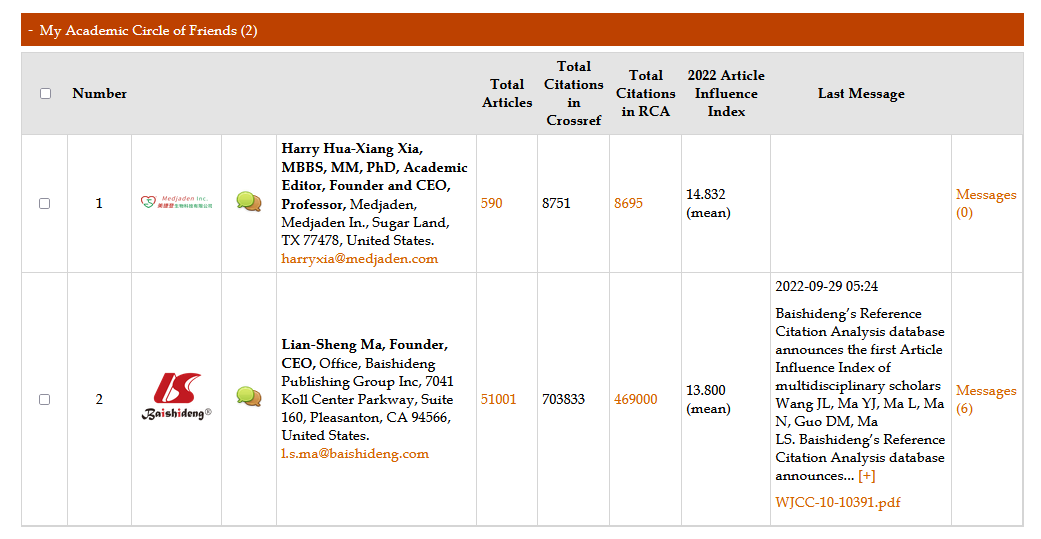 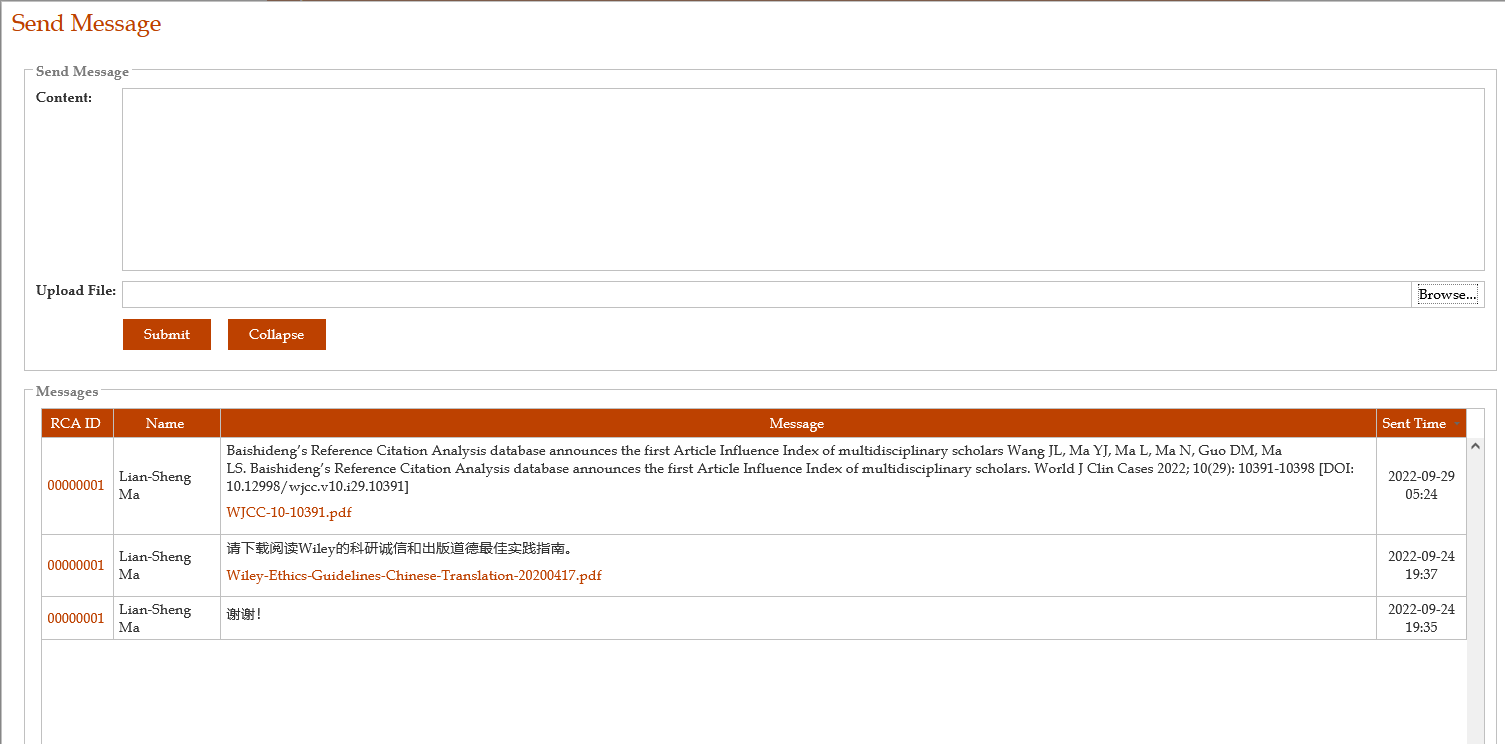 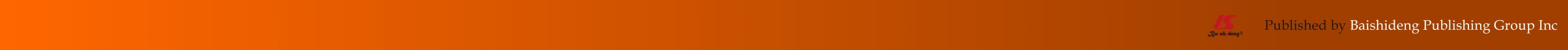 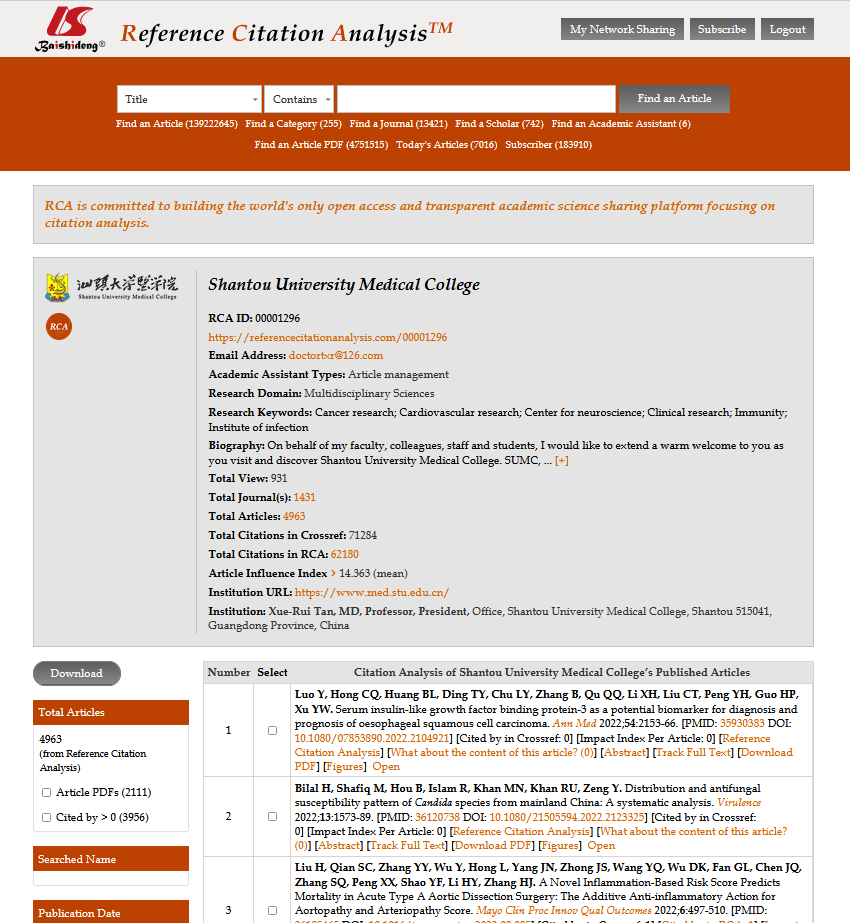 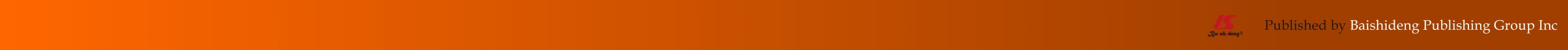 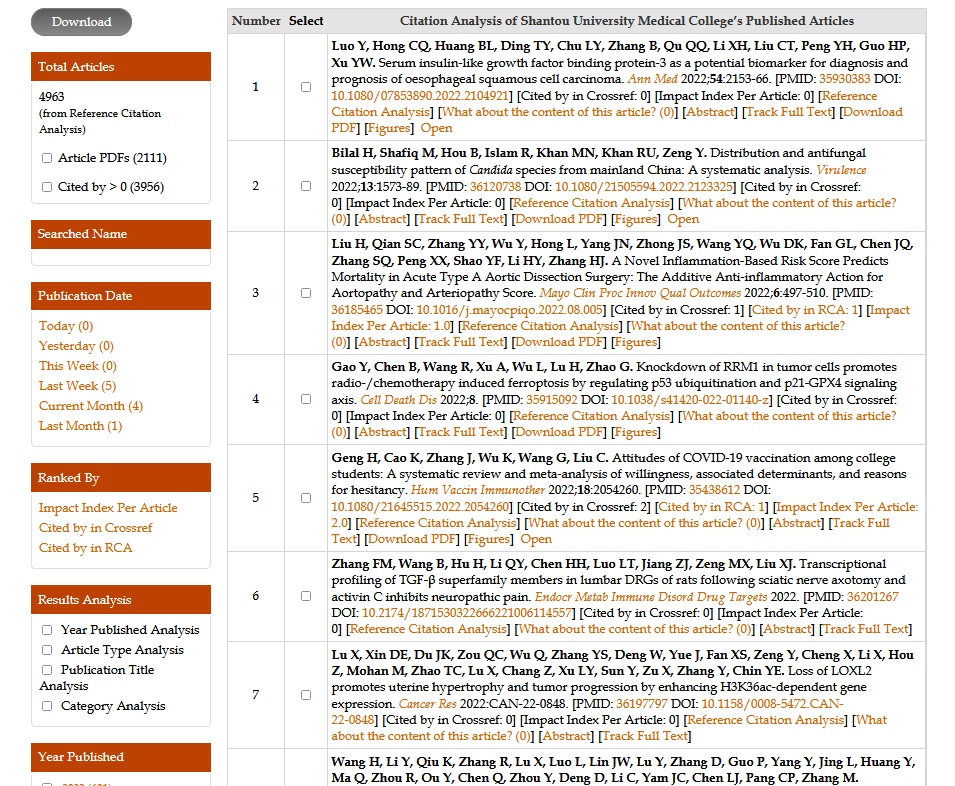 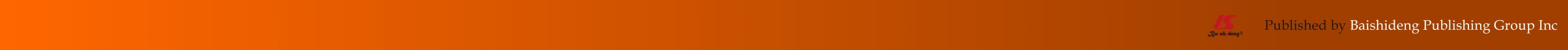 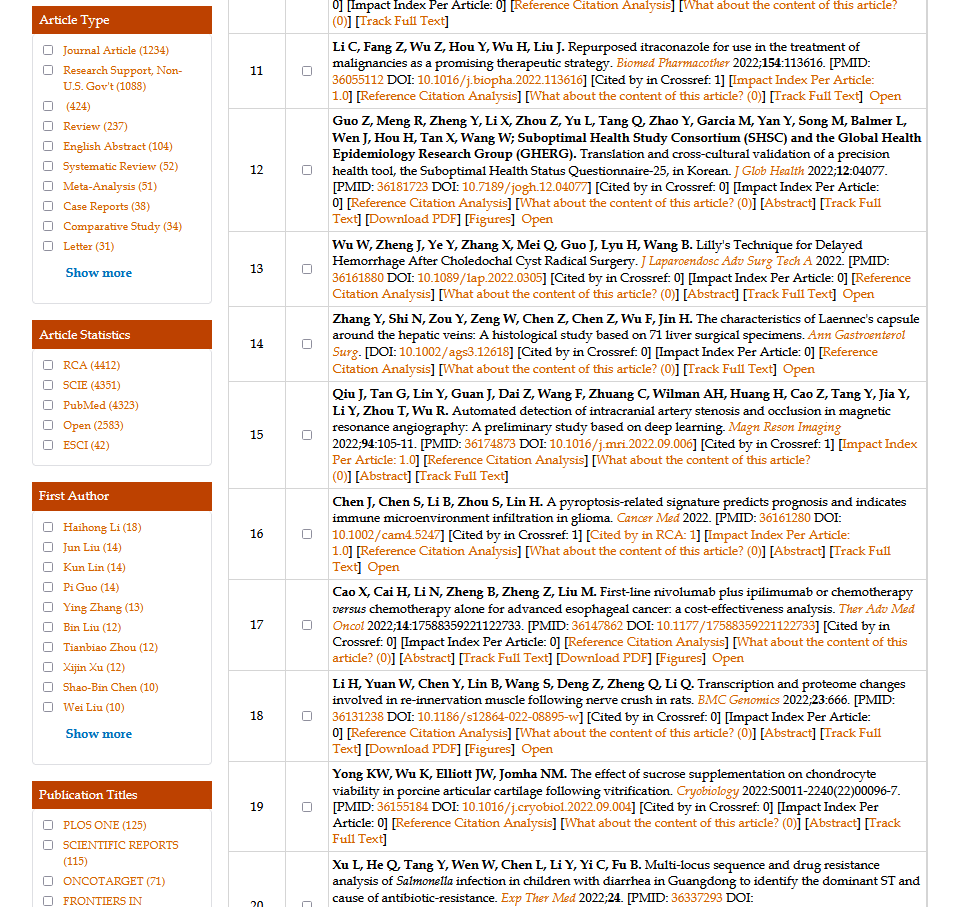 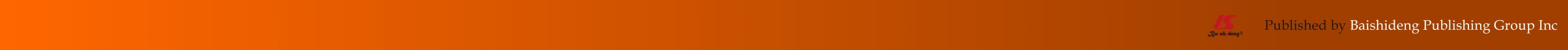 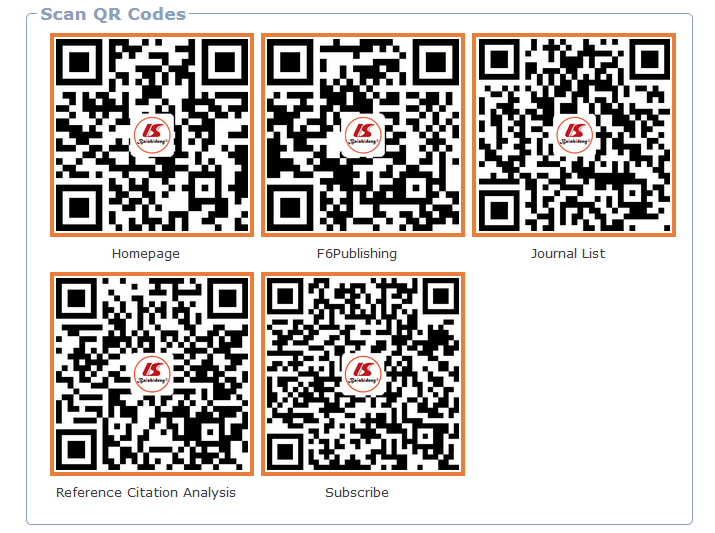 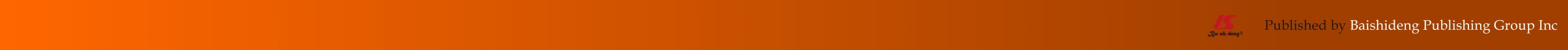 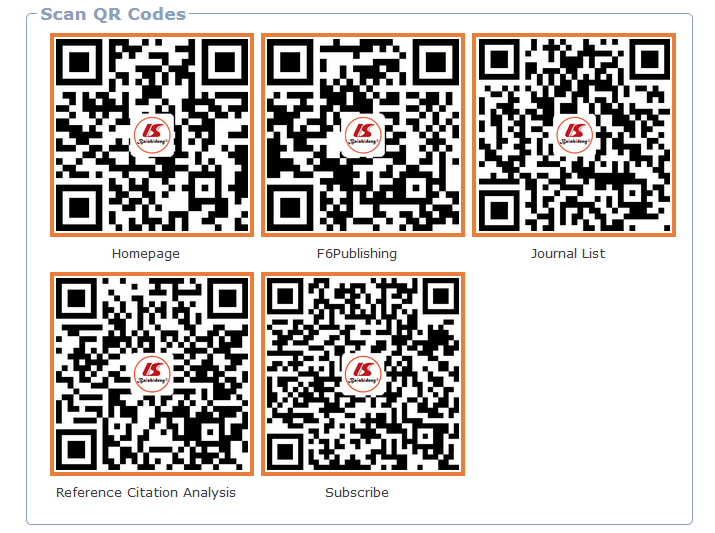 Thank you!
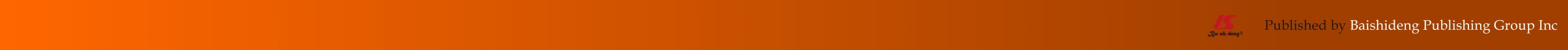